ODLUKA O ELEMENTIMA I KRITERIJIMA ZA IZBOR KANDIDATA ZA UPIS U 1.RAZ. SŠ U ŠK.GODINI 2021./2022.
Lipanj 2021
OPĆI UVJETI
završena OŠ, do navršenih 17 godina, iznimno do navršenih 18 godina
upisi putem web stranice Nacionalnog informacijskog sustava prijave i upisa u SŠ 
 (NISupSŠ)-Upisi .hr
na svakom upisnom roku prijavljuje se za upis na najviše 6 obrazovnih programa
listu prioriteta treba pažljivo pripremiti tako da se na vrh liste postavi program obrazovanja koji se najviše želi upisati, a zatim i ostali, željenim redoslijedom. Sukladno tome, kandidat će se optimalno rasporediti na program obrazovanja koji mu je najviši na listi prioriteta, a za koji se, prema ostvarenim bodovima, nalazi u sklopu upisne kvote.
prilikom prijave pojedinoga programa obrazovanja potrebno je odabrati prvi i drugi strani jezik i izborne predmete između ponuđenih stranih jezika i izbornih predmeta koji se u srednjoj školi predaju
VREDNUJU SE TRI ELEMENTA
1) ZAJEDNIČKI ELEMENTI

2)POSEBNI ELEMENTI

3) DODATNI ELEMENTI
ZAJEDNIČKI ELEMENT
prosjek  zaključnih ocjena svih nastavnih predmeta na 2 decimale  od 5. do  8.raz.- 20 bodova
3-godišnji programi: + zaključne ocjene iz HJ, MAT,  1.strani jezik u 7. i 8. raz.  -> max. 50 bodova
4-godišnji programi : + zaključne ocjene iz HJ, MAT. i 1.stranog jezika + 3 nastavna predmeta posebna važna   u 7. i 8. raz.-> max.80 bodova
Primjer:
dodatni ELEMENT
Sposobnosti, darovitosti i znanja
Vrednuju se na osnovi:
provjere posebnih znanja (svi upisani
  učenici u prošloj šk.god. u rasponu od 4%  
  max.broja bodova->5 bodova), vještina, 
  sposobnosti i darovitosti ( lik., glaz., 
  ples.umjetnost, sportski programi)
- rezultata postignutih na natjecanjima u
   znanju- izravan upis ili 1-4 boda
- rezultata postignutih na natjecanjima školskih sportskih društava- 1-3 boda
Vrednovanje rezultata postignutih na natjecanjima iz znanja
natjecanjima u znanju iz nastavnih predmeta: Hrvatskoga jezika, Matematike, prvoga stranog jezika

natjecanjima u znanju iz dvaju nastavnih predmeta posebno značajnih za upis u skladu s Popisom predmeta posebno važnih za upis

jednome natjecanju iz znanja koji samostalno određuje srednja škola iz Kataloga natjecanja i smotri učenika
Poseban  ELEMENT
Kandidati sa zdravstvenim teškoćama
Kandidati koji žive u otežanim uvjetima obrazovanja uzrokovanim nepovoljnim ekonomskim, socijalnim te odgojnim čimbenicima
Kandidati za upis na osnovi Nacionalne strategije za uključivanje Roma za razdoblje od 2013. do 2020.godine
Kandidati hrvatski državljani čiji su roditelji državni službenici koji su po službenoj dužnosti u ime Republike Hrvatske bili upućeni na rad u inozemstvo
PRIZNAJE SE SAMO 1, NAJPOVOLJNIJI ELEMENT!!
POSEBNI ELEMENTI
1) kandidati sa zdravstvenim teškoćama

Završili OŠ po redovitom nastavnom planu i programu, a TEŽE ZDRAVSTVENE TEŠKOĆE I/ILI DUGOTRAJNO LIJEČENJE utjecali su im na postizanje rezultata tijekom prethodnog obrazovanja i/ili im značajno suzili mogući izbor srednjoškolskog programa obrazovanja
                                1 BOD
POTREBNO PRILOŽITI:
Stručno mišljenje Službe za profesionalno usmjeravanje HZZ-a za 3-5 primjerenih programa na temelju mišljenja školskog liječnika i specijalističke medicinske dokumentacije
POSEBNI ELEMENT
2)  Kandidati koji žive u otežanim uvjetima obrazovanja uzrokovanim nepovoljnim ekonomskim, socijalnim te odgojnim čimbenicima
        1 bod
OTEŽANI UVJETI SU :
Posebni element
3) KANDIDATI S TEŠKOĆAMA U RAZVOJU
OŠ završili prema rješenju ureda državne uprave o primjerenom obliku školovanja
rangiranje na zasebnim ljestvicama poretka, a temeljem ostvarenog ukupnog broja bodova u programima za koje posjeduju stručno mišljenje službe za profesionalno usmjeravanje HZZ-a
- pravo upisa ostvaruje onoliko kandidata koliko se u tome programu može upisati kandidata s teškoćama u razvoju sukladno DPS-u za SŠ
Potrebno priložiti:
rješenje ureda o primjerenom obliku školovanja

stručno mišljenje službe za profesionalno usmjeravanje HZZ-a (prethodno potrebno mišljenje liječnika školske medicine i specijalistička medicinska dokumentacija)
Zdravstvena sposobnost kandidata
Kod upisa u programe za koje je posebnim propisima i mjerilima određeno obavezno utvrđivanje zdravstvene sposobnosti potrebno dostaviti 
Potvrdu nadležnog školskog liječnika o zdravstvenoj sposobnosti kandidata za propisani program ili
Liječničku svjedodžbu medicine rada
Iznimno, kandidat koji u trenutku upisa ne može dostaviti liječničku svjedodžbu medicine rada, može dostaviti potvrdu obiteljskog liječnika, a potvrdu medicine rada dostavlja školi najkasnije do kraja 1.polugodišta
Vezani obrti - JMO
učenici koji su se odlučili upisati u program obrazovanja za obrtnička zanimanja moraju pri upisu ili do kraja 1. pol. dostaviti liječničku svjedodžbu medicine rada i sklopljen ugovor o naukovanju (praksu)
Ministarstvo poduzetništva i obrta – MINPO
	nadležno za praćenje provedbe praktičnog dijela 	naukovanja učenika
https://www.hok.hr/obrazovanje/mjesta_za_naukovanje_praksu
HZZ refundira troškove zdravstvenih pregleda za deficitarna obrtnička i industrijska zanimanja: 
     ZIDAR, TESAR, KERAMIČAR OBLAGAČ, 
     VODOINSTALATER
Obratiti se nadležnoj ispostavi HZZ-a 
   (Zlatar Bistrica) gdje se dobiva uputnica
Pregled se obavlja isključivo u Specijalističkoj ordinaciji medicine rada, dr. Branka Dobrić-Ilić, Oroslavje, S.Radića 6a
minimaLNI Bodovni prag
za 4-godišnje programe škola može utvrditi minimalni broj bodova potrebnih za prijavu kandidata za upis u pojedini program obrazovanja

Strukovne škole (3 god.), programi obrazovanja vezani za obrte – nemaju minimalni bodovni prag
Obrazovni programi u kojima treba povećati broj upisanih i stipendiranih  učenika ili studenata - kzž
Trogodišnji srednjoškolski 
Vozač/vozačica motornog vozila 
Bravar/bravarica 
Zidar/zidarica 
Konobar/konobarica 
Elektroinstalater/elektroinstalaterka 
Automehaničar/automehaničarka 
Vodoinstalater/vodoinstalaterka 
CNC operater / CNC operaterka 
Tesar/tesarica 
Soboslikar-ličilac/soboslikarica-ličiteljica 
Monter/monterka suhe gradnje 
Kuhar/kuharica 
Stolar/stolarica 
Strojobravar/strojobravarica 
Instalater/instalaterka grijanja i klimatizacije 
Autolakirer/autolakirerica 
Pekar/pekarica* 
Mesar/mesarica* 
Tokar/tokarica 
Keramičar-oblagač/keramičarka-oblagačica 
Autolimar/autolimarica* 
Krojač/krojačica*
Četverogodišnji ili petogodišnji srednjoškolski 
Medicinska sestra opće njege / medicinski tehničar opće njege 
 
Stručni studij 
Rani i predškolski odgoj i obrazovanje* 
 
Sveučilišni studij 

Medicina* 
Strojarstvo* Građevinarstvo* 
Matematika* 
Logopedija* 
Anglistika ili Engleski jezik i književnost* 
Germanistika ili Njemački jezik i književnost* 
Elektrotehnika ili Elektrotehnika i informacijska tehnologija* 
Farmacija* 
Informatika* 
Fizika* 
Rehabilitacija* 
Biologija i kemija*
Obrazovni programi u kojima treba smanjiti broj upisanih i stipendiranih  učenika ili studenata
Trogodišnji srednjoškolski 
-  
Četverogodišnji srednjoškolski Ekonomist/ekonomistica 
Upravni referent / upravna referentica 
Fizioterapeutski tehničar / fizioterapeutska tehničarka 
Komercijalist/komercijalistica 

Stručni studij 
Poslovna ekonomija u turizmu i ugostiteljstvu 
Poslovna ekonomija* 

Sveučilišni studij 
Poslovna ekonomija*
Obrazovni programi u kojima treba povećati broj upisanih i stipendiranih  učenika ili studenata - vž
Dvogodišnji ili trogodišnji srednjoškolski 
Automehatroničar/automehatroničarka 
Zavarivač/zavarivačica 
Tesar/tesarica Zidar/zidarka 
Krojač/krojačica 
Autolakirer/autolakirerica 
Limar/limarica 
Autolimar/autolimarica 
Fasader/fasaderka* 
Elektroinstalater/elektroinstalaterka 
Vozač / vozačica motornog vozila 
Bravar/bravarica 
Strojobravar/strojobravarica 
Kuhar/kuharica 
Instalater / instalaterka kućnih instalacija 
Keramičar oblagač / keramičarka oblagačica 
Soboslikar ličilac / soboslikarica ličiteljica
Konobar/konobarica Mesar/mesarica Armirač/armiračica 
Monter/monterka suhe gradnje 
Stolar/stolarica 
Pekar/pekarica 
Obućar/obućarka 
Galanterist/galanteristica 
Rukovatelj/rukovateljica samohodnim građevinskim strojevima Dimnjačar/dimnjačarka 
Prodavač/prodavačica 
Grafičar/grafičarka tiska 
Slastičar/slastičarka*  
Tapetar/tapetarka 
Tokar/tokarica 
Staklar/staklarka
Obrazovni programi u kojima treba povećati broj upisanih i stipendiranih  učenika ili studenata - vž
Četverogodišnji srednjoškolski 
Elektrotehničar/elektrotehničarka 
Medicinska sestra / medicinski tehničar 
 	 	 	 	 	 	 
Stručni studij 
       - 
 	 
Sveučilišni studij 
Medicina* 
Rani i predškolski odgoj i obrazovanje* 
Logopedija* 
 Farmacija* 
Matematika* Strojarstvo* 
Građevinarstvo* 
 Engleski jezik i književnost* ili Anglistika* 
 Njemački jezik i književnost* ili Germanistika* 
Fizika* 
Elektrotehnika* ili Elektrotehnika i informacijska tehnologija* 
Informatika
Obrazovni programi u kojima treba smanjiti broj upisanih i stipendiranih  učenika ili studenata
Trogodišnji srednjoškolski 
- 
 	 	 
Četverogodišnji srednjoškolski 
Opća gimnazija 
Hotelijersko-turistički  tehničar / hotelijersko-turistička  tehničarka 
Tehničar / tehničarka za računalstvo 
 	 	 	 	 	 	 	 	 	 
Stručni studij 
Poslovna ekonomija* 
Ekonomija* 
 	 	 
Sveučilišni studij 
Ekonomija* 
Poslovna ekonomija* 
Novinarstvo* 
Politologija*
Rokovi!
1.KORAK- prijava u sustav: od 24.5. do 25.6.2021.
prvi puta prijavljujete se na mrežnoj stranici www.upisi.hr sa svojim elektroničkim identitetom iz sustava AAI@EduHr ( potrebno je i korisničko ime i lozinka)
prilikom te prijave trebati ćete unijeti i  broj svoga mobilnoga telefona na koji ćete SMS-om primiti PIN; svaku sljedeću prijavu obavljate korisničkim imenom i lozinkom iz sustava AAI@EduHr te dobivenim PIN-om
iznimno je važno da dobiveni PIN ne izgubite ili zaboravite!
2.KORAK- provjera unesenih ocjena i ostalih podataka: od 24.5. do 25.6.2021.
provjerite osobne podatke, ocjene iz osnovne škole te, ako ih posjedujete, rezultate državnih i međunarodnih natjecanja, kao i sve ostale upisane podatke koji se nalaze u sustavu
 ako su podaci netočni, trebate obavijestiti razrednicu
3.KORAK- prijava obrazovnih programa: od 25.6.do 7.7.2021.
VAŽNO!!! Prijava programa koji zahtjevaju dodatne provjere ( npr.neki umjetnički programi konkretno u SŠ ŠUDIGO) je kraća i  traje do 28.6.2021.
naknadno ćemo odrediti jedan termin u kojem ćete moći doći u školu obaviti prijavu programa ukoliko to želite ili imate nekih tehničkih poteškoća
Na stranici Upisi.hr možete pronaći video upute postupka prijave obrazovnih programa
3.KORAK- prijava obrazovnih programa: od 25.6. do 7.7.2021.
možete prijaviti najviše 6 programa obrazovanja
listu prioriteta treba pažljivo pripremiti tako da se na vrh liste postavi program obrazovanja koji se najviše želi upisati, a zatim i ostali, željenim redoslijedom; sukladno tome, kandidat će se optimalno rasporediti na program obrazovanja koji mu je najviši na listi prioriteta, a za koji se, prema ostvarenim bodovima, nalazi u sklopu upisne kvote.
prilikom prijave pojedinoga programa obrazovanja potrebno je odabrati prvi i drugi strani jezik i izborne predmete između ponuđenih stranih jezika i izbornih predmeta koji se u srednjoj školi predaju
 cijelo vrijeme trajanja prijava moći ćete pratiti bodovno stanje na kartici Moji rezultati  i mijenjati listu prijavljenih programa
3.KORAK- prijava obrazovnih programa: od 25.6. do 7.7.2021.
Ogledne ljestvice poretka odraz su trenutačnoga bodovnoga stanja izračunatoga na temelju podataka koji su trenutačno u sustavu. To znači da su podložne promjenama zbog ispravka netočno unesenih ocjena u sustav, rješavanja prigovora, unosa rezultata dodatnih provjera, novih prijava i brisanja prijava te promjena prioriteta programa obrazovanja. Dakle, ogledne ljestvice poretka neprestano se mijenjaju.
Ljestvice poretka obnavljaju se svakih sat vremena pa je posljedicu promjene podataka ili redoslijeda na listi prioriteta moguće vidjeti za najviše sat vremena, ovisno o trenutku promjene.
KONAČNA LJESTVICA PORETKA OBJAVLJUJE SE 10.7.2021.
4.KORAK- zaprimanje prijavnica od 7.7.do 9.7.2021.
Učenik može sam dohvatiti prijavnicu sa svog sučelja iz sustava NISpuSŠ. Nakon što su učenik i roditelj/skrbnik ispisali i vlastoručno potpisali prijavnicu, prijavnica se može dostaviti razredniku osobno ili elektroničkim putem (slikana ili skenirana)
Ako učenik i roditelj/skrbnik nemaju mogućnost ispisati popunjenu prijavnicu i nemaju digitalni potpis, popunjenu prijavnicu može ispisati razrednik, a učenik i roditelj/skrbnik dolaze osobno u školu i vlastoručno potpisuju prijavnicu- naknadno ćemo odrediti datum i vrijeme kada ćete moći doći u školu
Taj je korak preduvjet za upis!!
5.KORAK- dostava upisnice i dokumenata koji su uvjet za upis u srednju školu: 12.7.-14.7.2021.
nakon objave konačne liste poretka  u srednju školu koje ste upisali trebate dostaviti upisnicu i po potrebi dokumentaciju koja je uvjet za upis (potvrda školske medicine, potvrda obiteljskog liječnika, liječnička svjedodžba medicine rada, sklopljen ugovor o naukovanju…). Kod prijave programa biti će jasno istaknuto treba li vam neka od navedenih dokumentacija i ako da, koja to točno
svaka će srednja škola sama odrediti točan datum i vrijeme za dostavu upisnica i dokumentacije i objaviti ga na svojoj mrežnoj stranici
upisnicu ispisujete sami sa stranice www.upisi.hr ( ukoliko bude potrebno moći ćete je doći isprintati u tajništvu škole), a zatim je , kao i eventualno potrebnu dokumentaciju, osobno ili elektroničkim putem dostavljate u srednju školu 
dokumente elektroničkim putem može poslati samo roditelj/skrbnik, a u e-poruci dužan je dostaviti i svoj osobni kontakt (broj telefona, broj mobitela) kako bi ga škola mogla kontaktirati
VAŽNA NAPOMENA!
Tijekom cijelog procesa naše upisno povjerenstvo koje čine ravnatelj, razrednica i pedagoginja će vam pružati pomoć i podršku, odgovarati na pitanja i voditi vas kroz sve postupke.

SRETNO!
Učenički domovi
Ove godine po prvi puta elektroničkim putem preko mrežne stranice domovi.e-upisi.hr
Učenički domovi
Učenički dom Varaždin
- smještajni kapacitet: 260 ležajeva- uglavnom trokrevetne sobe- kuhinja i restoran- praonica rublja- društvene sobe za učenje, slobodne aktivnosti, razgovore- cijena smještaja: 630 kuna mjesečno
- izborne aktivnosti: odbojka, nogomet, fitness, šah, domski bend....
- tel: 042/331-575
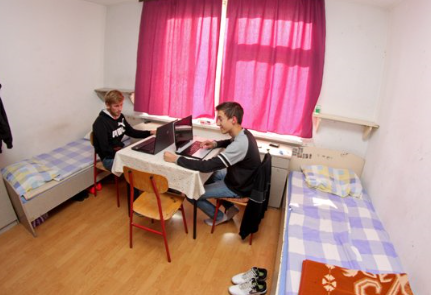 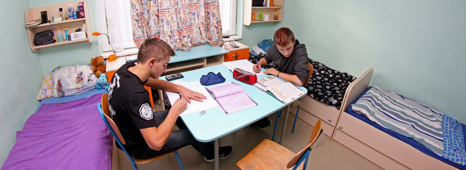 Učenički dom Bedekovčina
- u sastavu škole, no otvoren i za učenike drugih srednjih škola
- kapacitet 205 učenika (mješoviti)
- odgojne skupine 20-25 učenika
- izborne aktivnosti: sport, glazba, ples, dramske sekcije, kompjutorske radionice...
- rad u domu odvija se u odgojnoj skupini od 20-25 učenik -  smješteni u trokrevetnim i četverokrevetnim sobama
- cijena kompletnog smještaja za učenike iznosi 630,00 kn
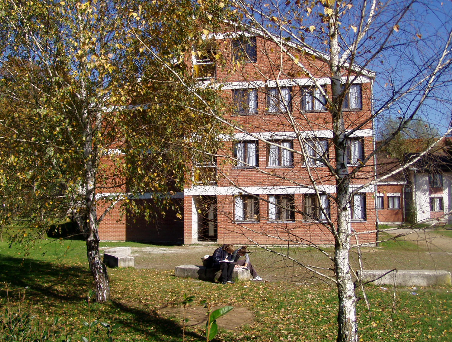 Učenički dom Pregrada
- suradnju Doma i Škole (odgajatelji odlaze u Školu najmanje dva puta mjesečno, a po potrebi i češće)
- odgajatelje koji uče s učenicima i potiču ih da maksimalno iskoriste - 24 satnu brigu za učenike
- tri obroka dnevno
- OBAVEZNO UČENJE za učenike prijepodnevne smjene traje od 15, 30 do 18, 30 sati, a za učenike poslijepodnevne smjene od  9, 00 do 12, 00 sati, s pauzom od 15 minuta
- Cijena - 630 kn
- slobodno vrijeme koristi se prema vlastitim afinitetima, a u dogovoru s odgajateljicama
- u 21, 30 sati svi učenici moraju biti u Domu
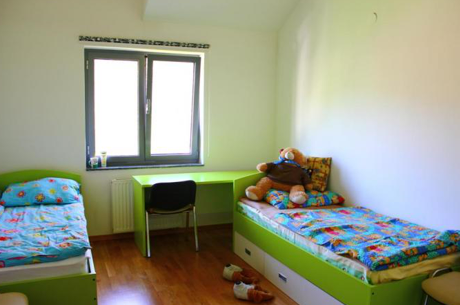 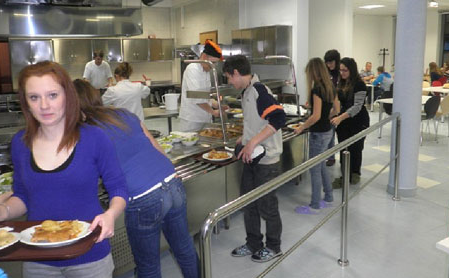 Sretno!!!